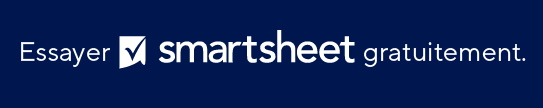 Modèle basique de plan stratégique
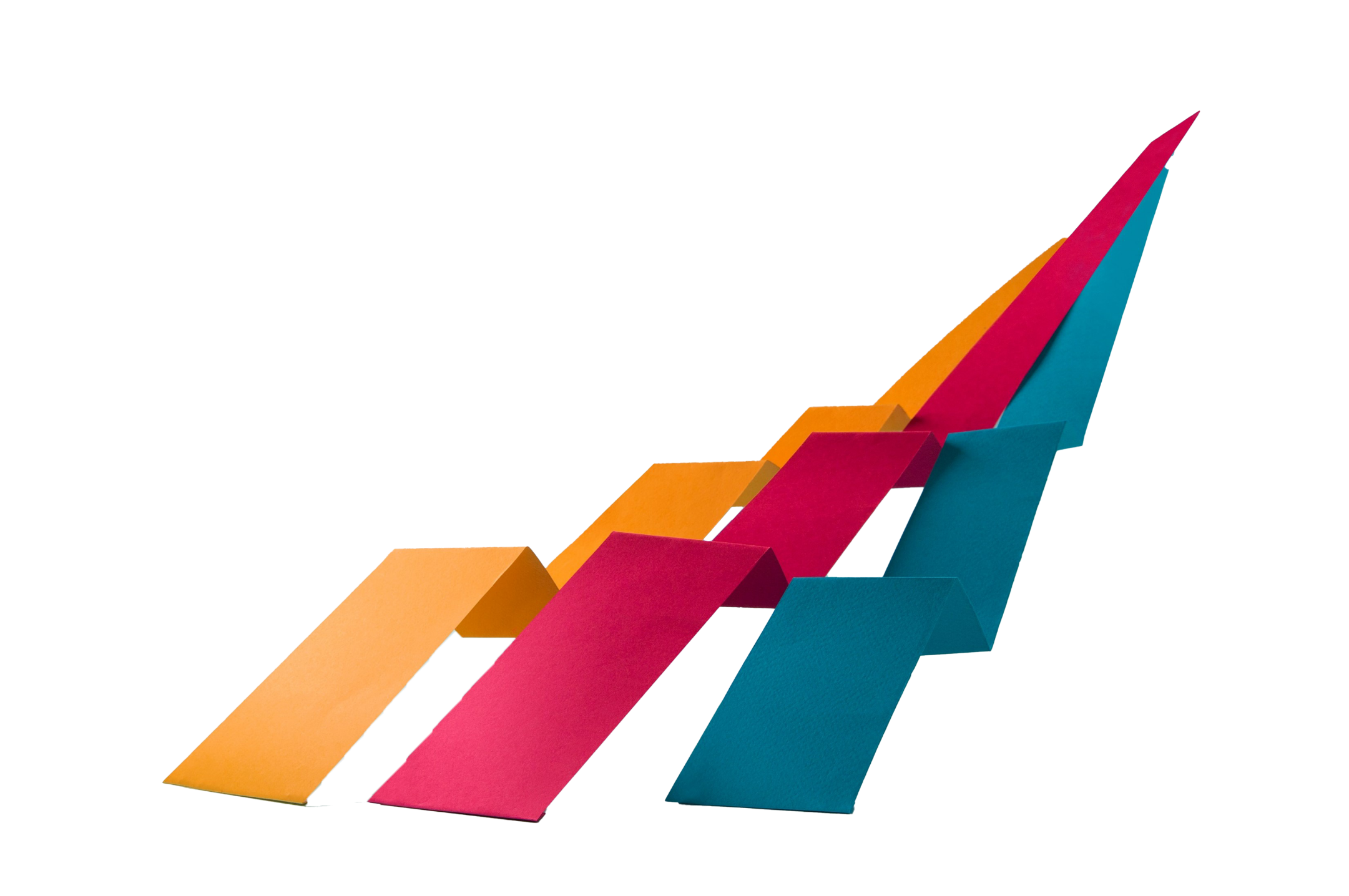 Remplissez les sections du modèle afin d’élaborer efficacement un plan stratégique complet.